A Categorization of Contextual Constraints
Michael Kandefer and Stuart C. Shapiro
University at Buffalo
Department of Computer Science and Engineering
Center for Multisource Information Fusion
Center for Cognitive Science
{mwk3,shapiro}@cse.buffalo.edu
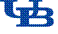 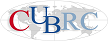 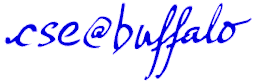 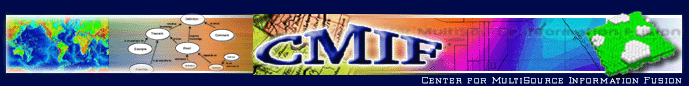 [Speaker Notes: Don’t say who you are, just a quick mention of title]
Introduction
Context has had various definitions 
Context: “the structured set of variable external constraints to some (real or artificial) cognitive process that influence the behavior of that process in the agent(s) under consideration.”
An element of the set will be considered a “contextual constraint”.
Categorizing these constraints adds structure
Aids in developing embodied agents
[Speaker Notes: Summary slide should go here. Don’t say what isn’t on the slide. No need for example of PoG. KR Researcher John McCarthy. My technical definition for context is… no need to justify difficulties. Instead of using McCarthy, use your own research goals. Why is the classification a major contribution , and description of what it is and what it does. Constraints -> influence. 

Bringing structure to the “mess”. Show the whole taxonomy.  Show how it was constructed, and distinctions. Using the agent relative, process relative approach, this is what was developed. Do this after the definitions and motivation.]
Motivating Uses for Embodied KRR
Contextual Knowledge-base partitioning
Maintaining Large-scale knowledge bases
Construct smaller belief spaces indexed on contextual constraints 
e.g., Cyc “micro theories”
Contextual Knowledge Acquisition
Automated process for inserting new knowledge into a belief space
Contextual Belief Space Swapping
Bringing relevant information to bear
[Speaker Notes: Emphasize propositional swapping, and that other types of swapping could occur (only if it comes up?). Too much text. Drop top-level bullet.

Motivation, belongs in front. Still too much text.]
Contextual Constraints Categorization
Contextual Constraints on Processes
Field: Linguistics
Agent/Device: Human
Process: Utterance Interpretation
Constraints: Environment,  Cotext
Field: Human Computer Interaction (HCI) 
Agent/Device: PDA
Process:  Autobiographical construction
Constraints:  People,  Informational,   
                        Events
Field: Cognitive Psychology
Agent/Device: Human
Process:  Recognition
Constraints:  Prior Knowledge, Intention
Field:  Knowledge Representation and 
            Reasoning (KRR)
Agent/Device:  Embodied Reasoner
Process:  Knowledge Acquisition
Constraints: Environment, Intentions, 
                        Imaginal
[Speaker Notes: Shorten sentences. Linguistics bullet and sub-bullet. Stress how processes are influenced by context. Think the oral presentation of an infomercial for paper.  Too much information. No need for top-level bullet. 

Cut down on this slide.  Introduce the style of an agent, process, contextual constraint, and field. Say what I’m going to do.]
Internal-External Distinction
Agent External: Constraints external to the agent, or device, performing the process.
Agent Internal:  Constraints internal to the agent, or device, but external to the process
Field: Linguistics
Process: Contextual vocabulary 
                 Acquisition (CVA) 
Agent/Device: Human, 
                            automated reasoner
Constraints: 
	Agent Internal:
		Prior Knowledge
	Agent External:
	Books, Cotext
[Speaker Notes: Different terminology: agent-internal and agent-external. CVA  -> describe.]
External Constraints
Field: HCI
Agent/Device: PDA
Process: Preference Learning
Constraints: 
	Informational:
		Available Printers
	Person:
		User
[Speaker Notes: Acquire laser pointer.  Don’t make people dizzy. Textual -> written.  Redraw in powerpoint.  Drop first two bullets. Keep example. Make picture representative of example (either through removal, through shading, or through symbols indicative of expansion/collapse). Two versions of this slide, one with full hierarchy, then have an “animation” to one detailing the example.]
Internal Constraints
Field: Cognitive Psychology
Agent/Device: Human
Process: Memory Recall 
Constraints: 
	Intentions:
	Current goals
	Imaginal:
		Mental Reinstatement
[Speaker Notes: Tie bullet to graph in slide and talk. Alternative: Have full hierarchy, and have examples as notes in hand. No text required. 

Provide an example that motivates the taxonomy.]
Conclusion